Структурное подразделение МАОУ Шороховской СОШ Коммунаровский детский сад «Малышок»
Одаренные дети
" Если в современном обществе мы не будем иметь людей, которые конструктивно реагируют на малейшие изменения в общем развитии, мы можем погибнуть, и это будет та цена, которую мы все заплатим за отсутствие творчества". 
психолог К. Роджерса (1987).
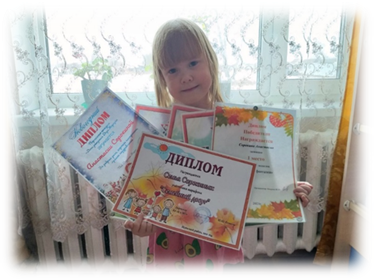 Ребенок с ОВЗ
Одаренные дети – это особый мир детства. Эти дети отличаются от других:
• Легкостью и скоростью обучения по сравнению со сверстниками;
• Существенно меньшим объемом помощи со стороны взрослых, повышенной самостоятельностью;
• Стремлением к творчеству, к достижению высокого уровня мастерства;
• Высоким уровнем познавательной мотивации, любознательности, страстным увлечением любимым делом.
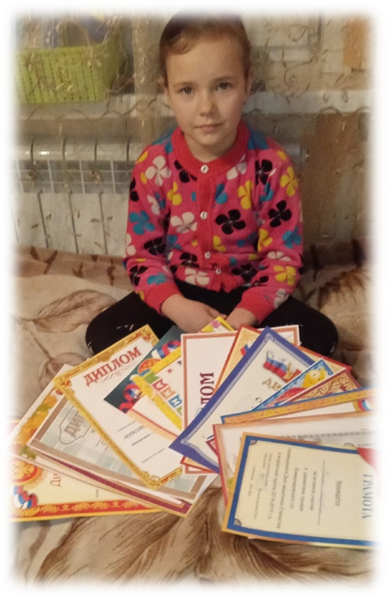 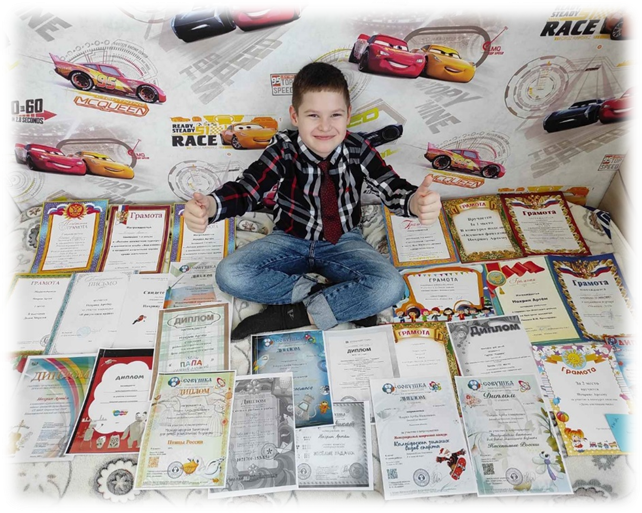 Цель программы: создание оптимальных условий для выявления, формирования и развития талантливых и одаренных детей, их самореализации в соответствии со способностями.
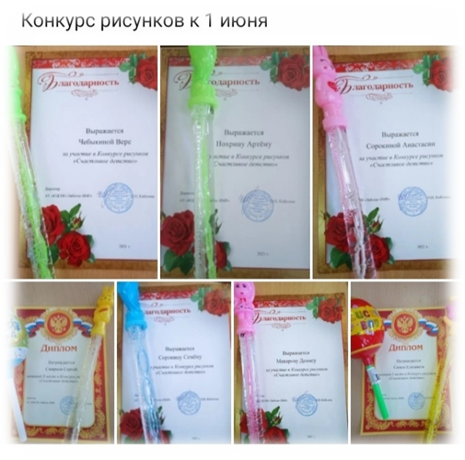 Задачи: 
- выявить детей с признаками талантливости и одаренности в условиях ДОУ;
- проанализировать основные направления работы с талантливыми и одаренными и детьми в ДОУ;
- интеграция основного и дополнительного образования;
- разработать план мероприятий для развития творческой
одаренности детей;
- повысить педагогическую компетентность педагогов и родителей по вопросам сопровождения талантливых и одаренных детей.
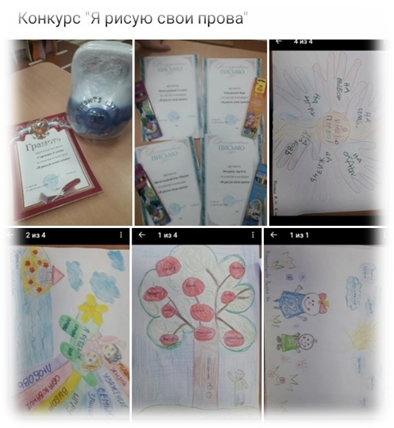 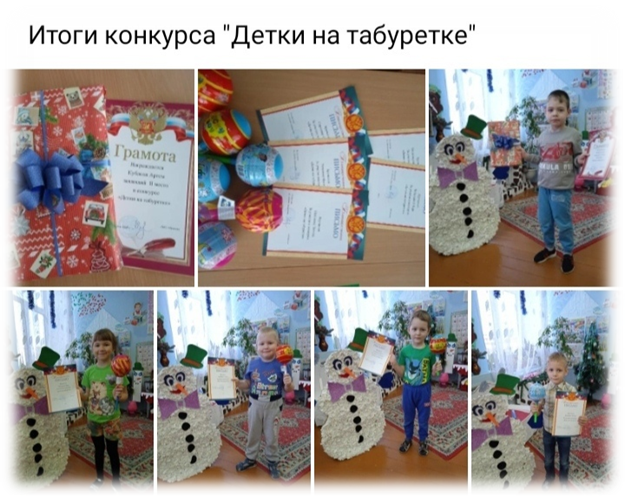 Планируемые результаты:
- создание банка данных «Одаренные и талантливые дети»;
- высокая динамика развития продуктивного творческого мышления талантливых и одаренных детей;
- повышение уровня индивидуальных достижений воспитанников в творческой деятельности;
- высокая динамика процентов участников и призеров конкурсов различного уровня;
- организация системы дополнительного образования;
- обогащение предметно – развивающей среды;
- повышение профессионального уровня педагогов по выявлению признаков одаренности у детей;
- повысить педагогическую компетентность родителей по вопросам сопровождения талантливых и одаренных детей.
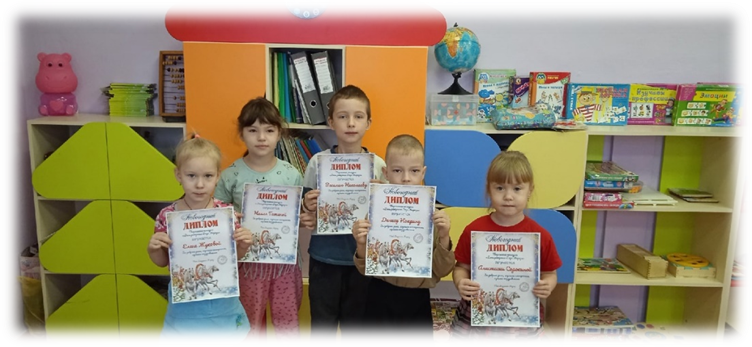 Принципы педагогической деятельности в работе с одаренными и талантливыми детьми.
Принцип учета возрастных возможностей воспитанников. Этот принцип предполагает соответствие содержания образования, методов воспитания и обучения специфическим особенностям    одаренных    воспитанников    на    разных возрастных этапах, поскольку их более высокие возможности могут легко провоцировать завышение уровней трудности воспитания и обучения, что может привести к отрицательным последствиям.
Принцип развивающего обучения. Этот принцип означает, что цели, содержание и методы воспитания и обучения должны способствовать не только усвоению знаний и умений, но и познавательному развитию, а также воспитанию личностных качеств воспитанников.
Принцип индивидуализации и дифференциации обучения. Он состоит в том, что цели, содержание, процесс обучения должны как можно более полно учитывать индивидуальные и типологические особенности каждого ребёнка. Реализация этого принципа особенно важна для одаренных детей, у которых индивидуальные различия выражены в яркой и уникальной форме.
Принцип максимального разнообразия предоставляемых возможностей
Принцип возрастания роли дополнительного образования.
Основные направления реализации программы:
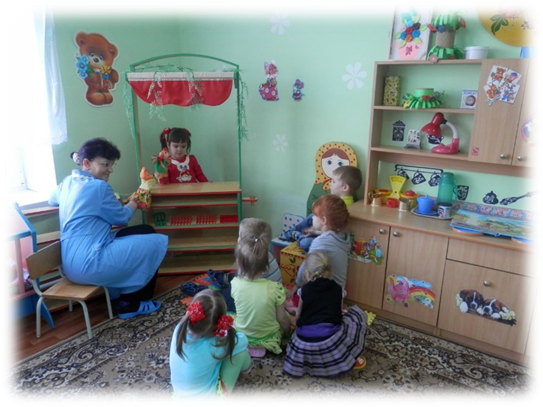 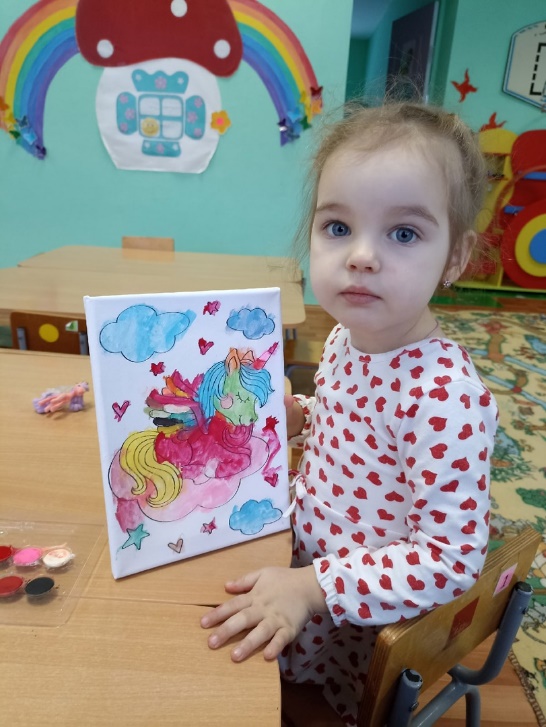 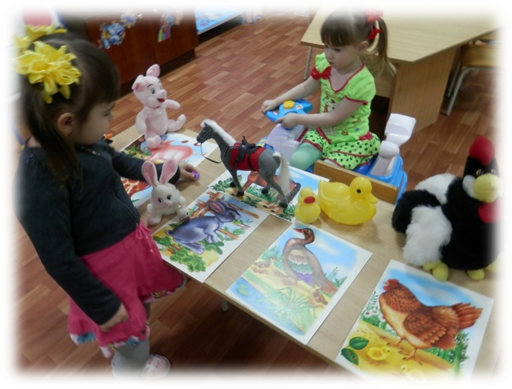 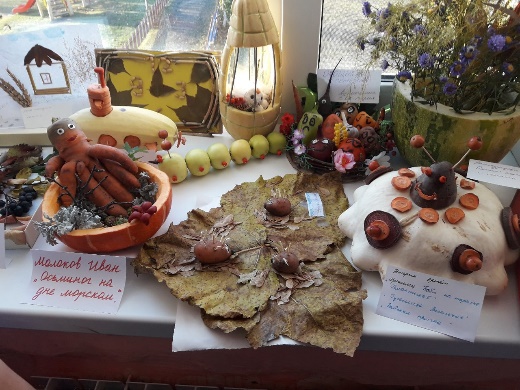 Основные этапы реализации программы.
I этап – диагностико – организационный. 
II этап – практический.
III этап – аналитический.
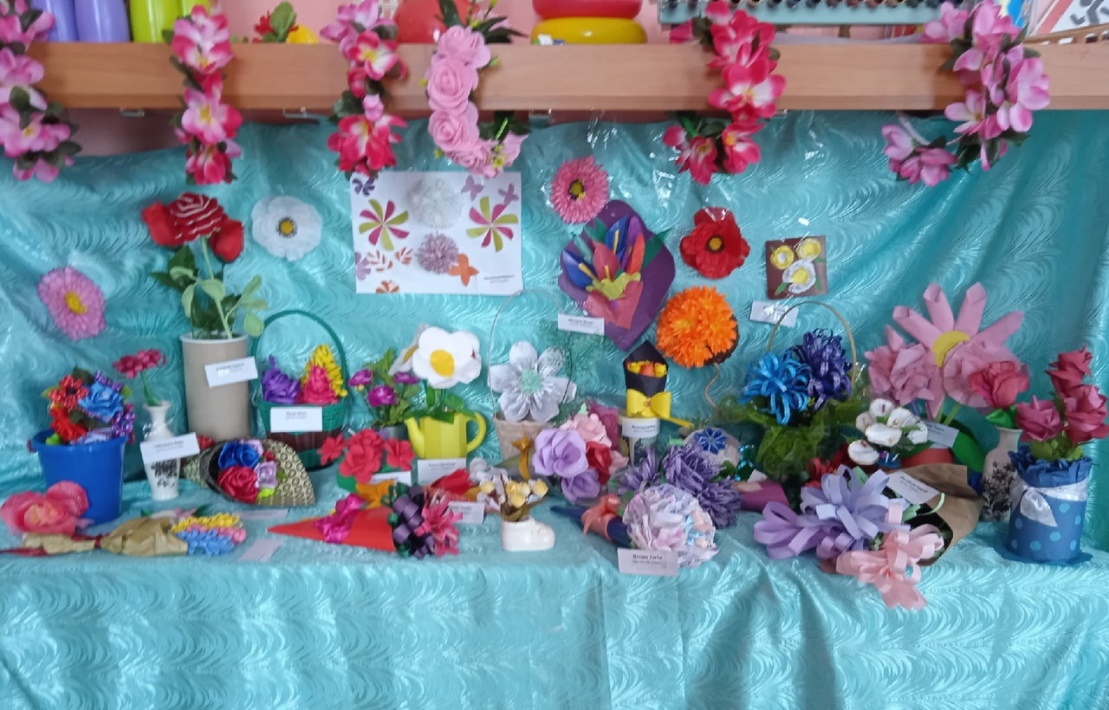 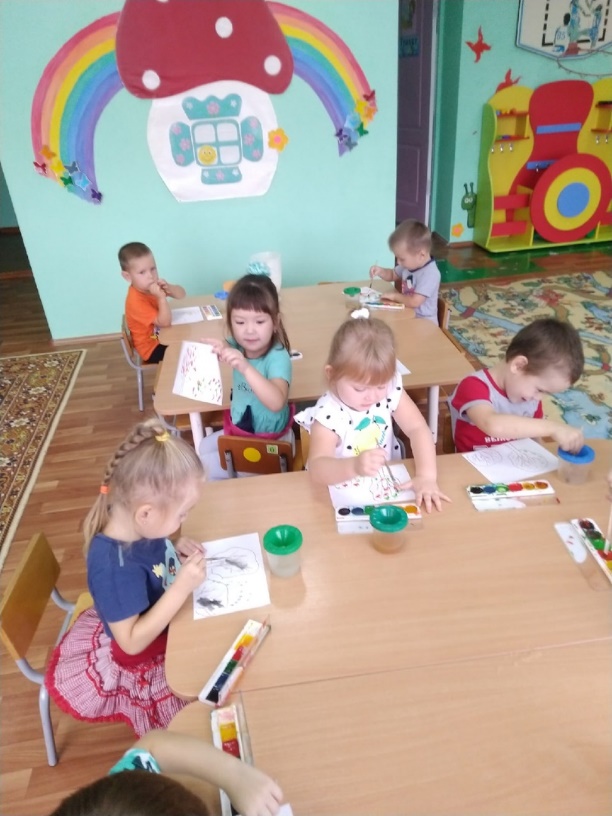 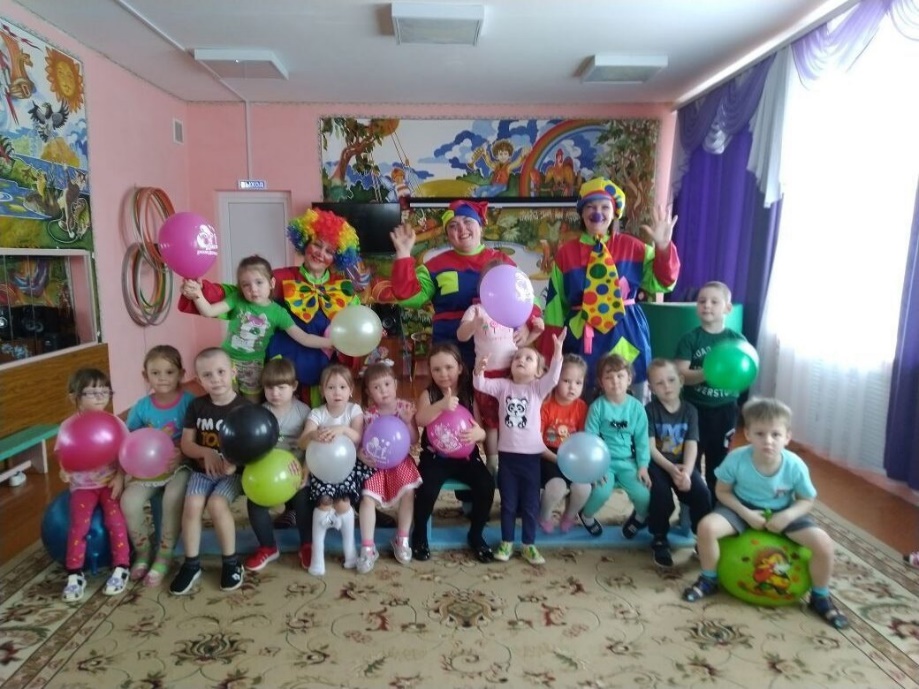 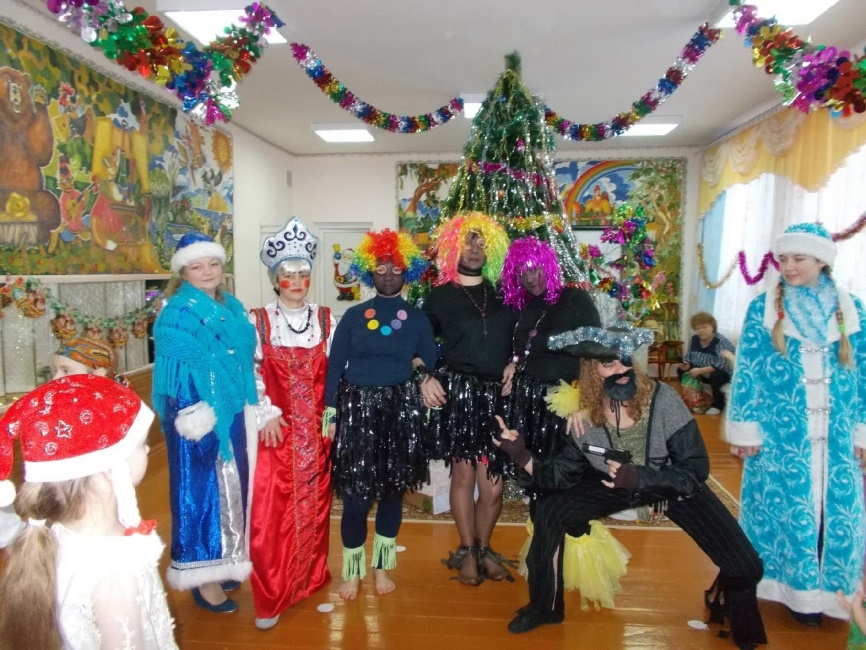 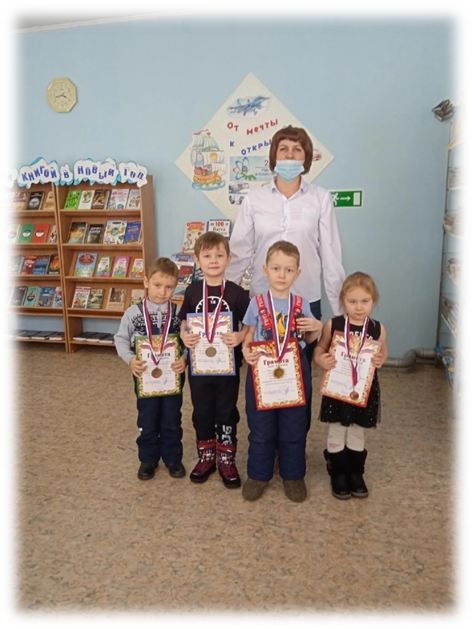 Ожидаемые результаты программы.
В соответствии с заявленной целью мы предполагаем следующие результаты по итогам реализации программы:
Создание системы выявления и поддержки одаренных детей в возрасте от 3 до 7 лет включительно.
Создание воспитательно-образовательной среды, способствующей успешности каждого ребёнка через проявления его способностей и сохранение физического и психического здоровья.
Увеличение количества воспитанников, имеющих высокие достижения в конкурсах, фестивалях различного уровня.
Развитие потенциала воспитателя в части компетентного выявления и сопровождения одаренных детей.
Создание необходимой материально - технической базы детского сада для работы с одарёнными детьми.
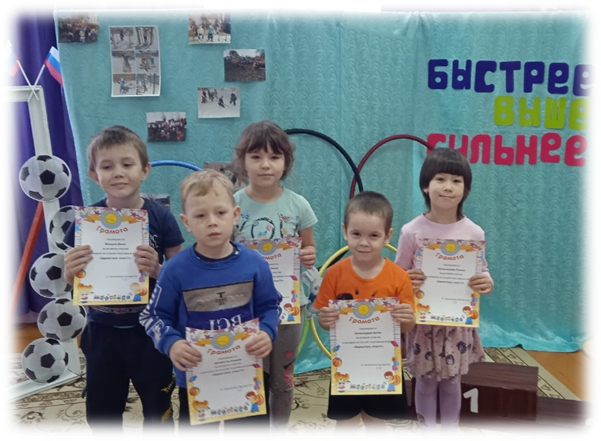 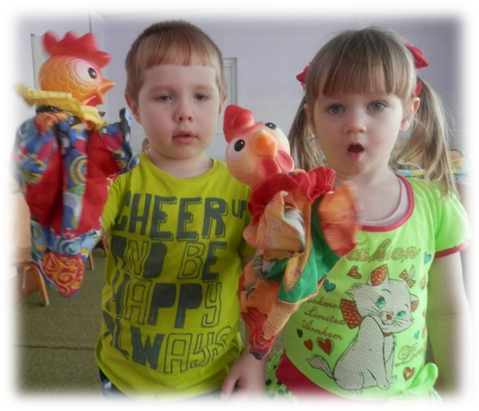 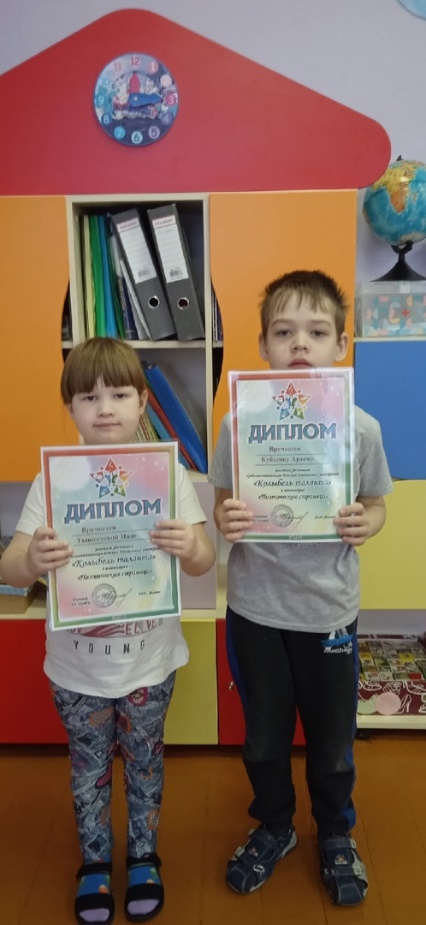 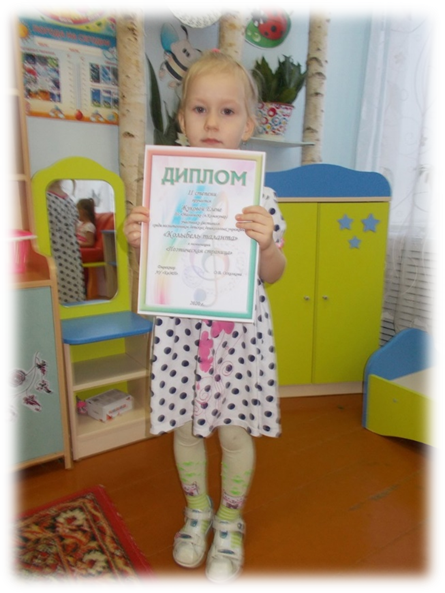 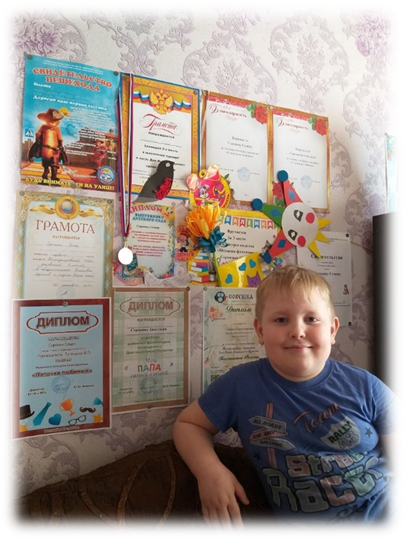 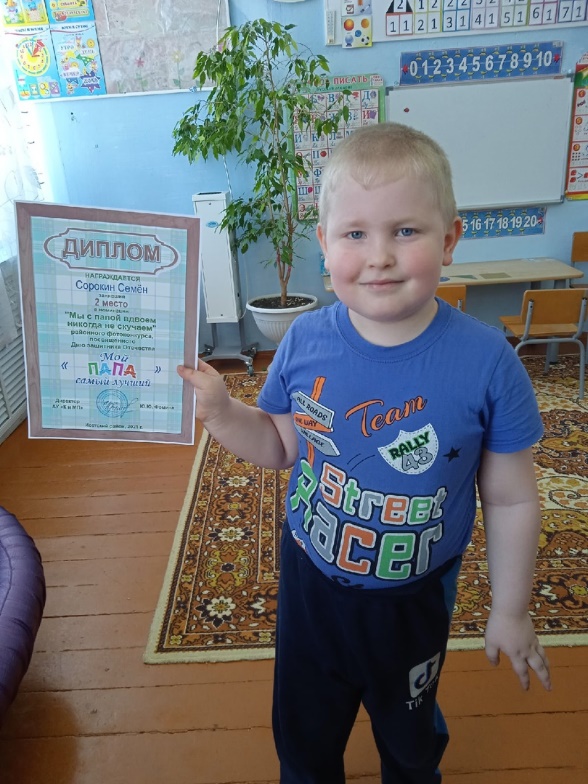 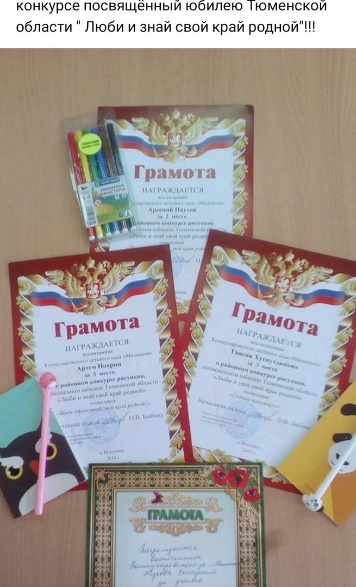 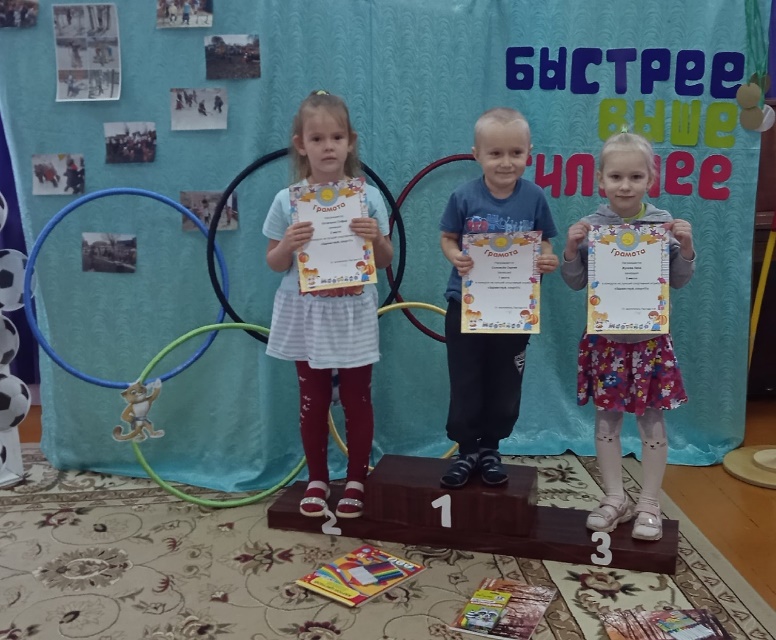 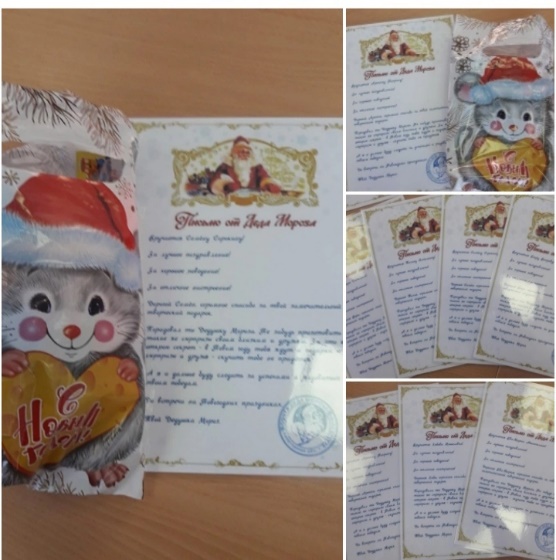